TOÁN
LỚP 3
Hình nào sau đây có diện tích lớn hơn?
<
Hình 1
Hình 2
Hình nào sau đây có diện tích lớn hơn?
>
Hình 4
Hình 3
DIỆN TÍCH
 HÌNH CHỮ NHẬT
4cm
A
B
3cm
1cm2
C
D
Hình chữ nhật ABCD có:
4 x 3 = 12 (ô vuông)
Diện tích mỗi ô vuông là 1cm2
Diện tích hình chữ nhật ABCD là:
4 x 3 = 12 (cm2)
QUY TẮC
Muốn tính diện tích hình chữ nhật ta lấy chiều dài nhân với chiều rộng (cùng một đơn vị đo)
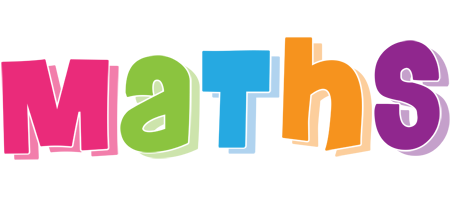 Bài 1: Viết vào ô trống (theo mẫu) :
32 x 8 = 256
       (cm2)
5 x 3 = 15
       (cm2)
10 x 4 = 40
       (cm2)
(10 + 4) x 2  = 28 (cm2)
(5 + 3) x 2  = 16 (cm2)
(32 + 8) x 2  = 80 (cm2)
Bài 2: Một miếng bìa hình chữ nhật có chiều rộng 5cm, chiều dài 14cm. Tính diện tích miếng bìa đó.
Bài giải:
Diện tích miếng bìa hình chữ nhật đó là:
14 x 5 = 70 (cm 2)
Đáp số : 70 cm 2
Bài 3: Tính diện tích hình chữ nhật, biết:
b.  Chiều dài 2dm,
    chiều rộng 9cm
2dm
Chiều dài 5cm,
     chiều rộng 3cm
Bài giải:
Bài giải:
Diện tích hình chữ nhật là:
Đổi 2dm = 20cm
Diện tích hình chữ nhật là:
5 x 3 = 15 (cm2)
Đáp số : 15 cm2
20 x 9 = 180 (cm2)
Đáp số : 180 cm2
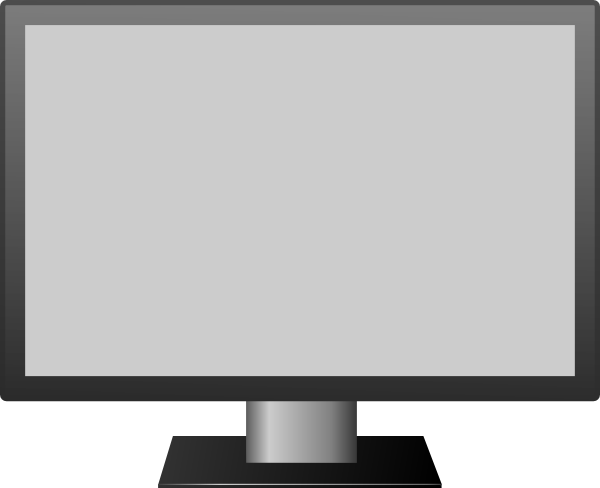 CARTOON CHANNEL
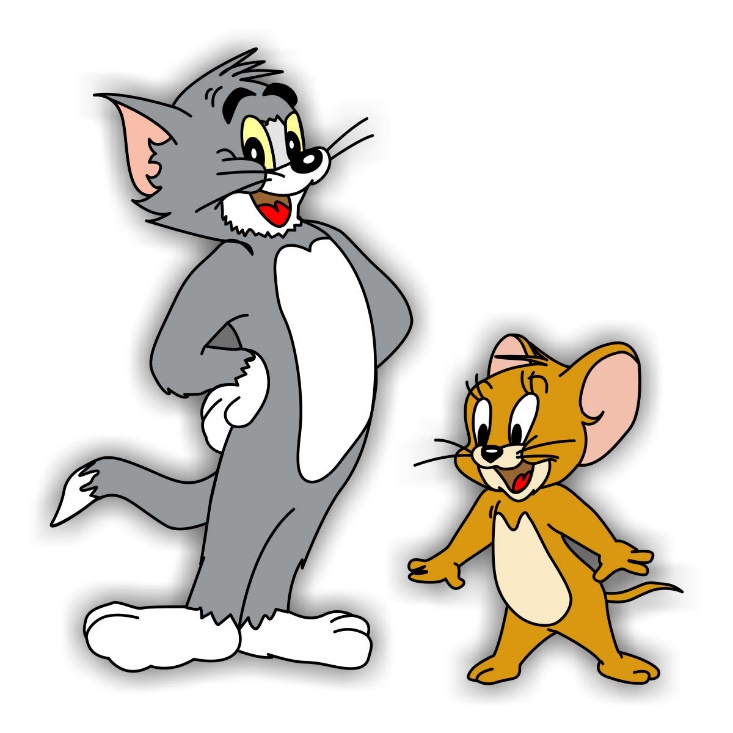 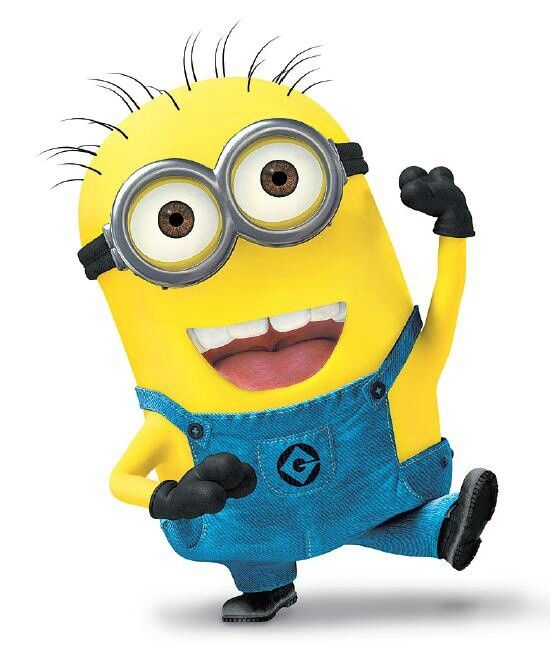 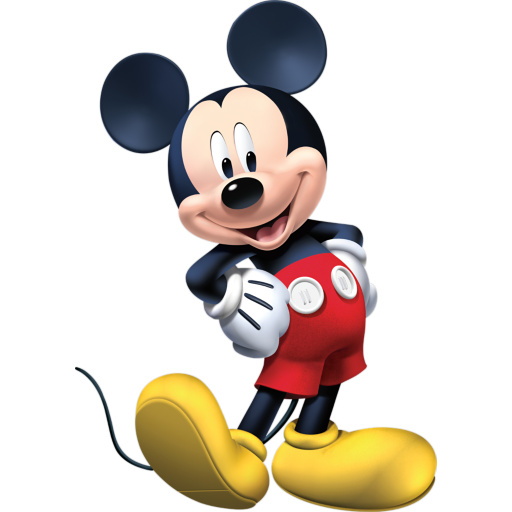 Cho một hình chữ nhật có chiều dài là a (cm), chiều rộng là b(cm). Diện tích hình chữ nhật đó là:
a cm
b cm
A. (a + b) x 2 (cm)
B. (a - b) x 2 (cm2)
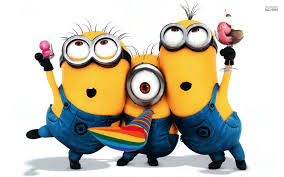 C. a x b (cm)
D. a x b (cm2)
Cho một hình chữ nhật có chiều dài là 3cm, chiều rộng là 8cm. Biết diện tích của hình chữ nhật này bằng chu vi của một hình vuông. Hỏi cạnh hình vuông là bao nhiêu cm?
A. 5cm
B. 6cm
C. 7cm
D. 8cm
3dm
Chu vi và diện tích của hình chữ nhật bên là:
10 
cm
A. 26 cm và 30 cm2
B. 30 cm và 26 cm2
C. 80 cm và 300 cm2
D. 30 cm và 80 cm2